Ivan III
Married niece of the last Byzantine Emperor 

Moscow as “Third Rome” 

Close relationship with Orthodox Church legitimized wars of territorial expansion
Ivan IV
Defeated Mongol stronghold in Kazan 

St. Basil’s Cathedral, architectural symbol of the union of church and state
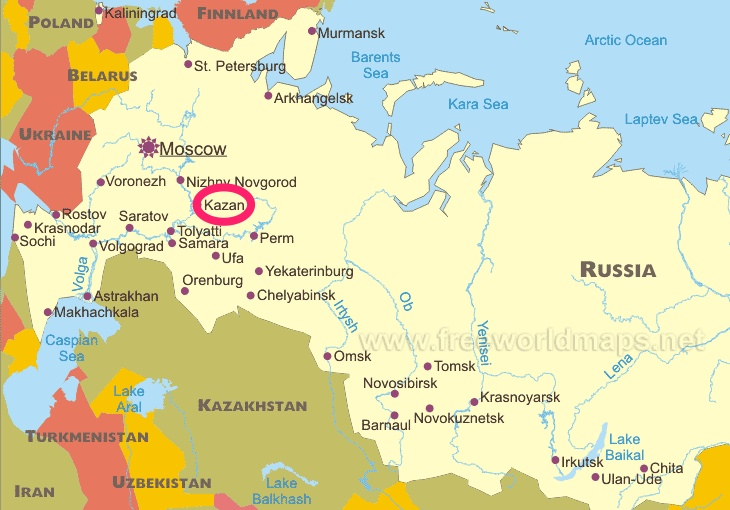 Ivan IV
Stripped the boyars of power

Autocrat
Peter the Great
Traveled to Europe where he studied shipbuilding and other western technologies 

Westernize the Russian empire with a series of Reforms…
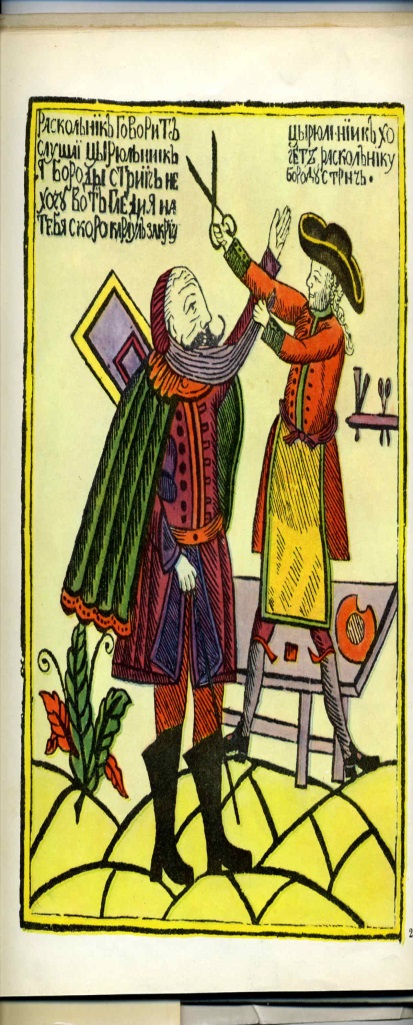 Peter the Great: The Petrine Reforms
Education
Noble boys required education
Established universities 

Control
Police System 
Internal Passport
Peter the Great: Military Reform
Drafted peasants for service as professional soldiers 

Built navy 

Introduced modern firearms, and gunpowder did much to bring success to Russian military campaigns
Building the Infrastructure
Organized peasants to work on roads 

Postal service system
Expansive Territory
Gained territory along the Baltic Sea 

Pushed empire far to the east in Siberia, reaching the Bering Strait across from Alaska
Reorganization of the bureaucracy
Merit based employees- Table of Ranks 

Taxation- per person taxation
Relocation of the capital
From Moscow to St. Petersburg 

Symbolically and literally break the hold that old Russian religious and culture traditions had on government.
Ivan IV Trial